KINH TẾ VIỆT NAM 2017-2018: XU THẾ VÀ TRIỂN VỌNG
1
TRẦN ĐÌNH THIÊN
VIỆN KINH TẾ VIỆT NAM
2017-2018: BƯỚC NGOẶT PHÁT TRIỂN?
2
THẾ GIỚI
Donald Trump và sự quay lại của Chủ nghĩa bảo hộ. “Thế Tam Quốc chí”.
Thế kỷ Trung Quốc. Cơ hội và nguy cơ phát triển của khu vực và thế giới 
CMCN 4.0: Robot - In 3D - Fintech – Bitcoin
Mỹ hạ thuế TNDN: 34% 20%; tăng thuế nhập khẩu.
VIỆT NAM
Kỳ tích 2017: tăng trưởng kinh tế và U23.
APEC – CP-TPP
Nhà nước Kiến tạo Phát triển - Khu vực Tư nhân là động lực.
“Đốt lò” – “trên nóng – dưới lạnh”
Vụ “Cụ Kình - Đồng Tâm”
Câu chuyện phong hàm GS, PGS.
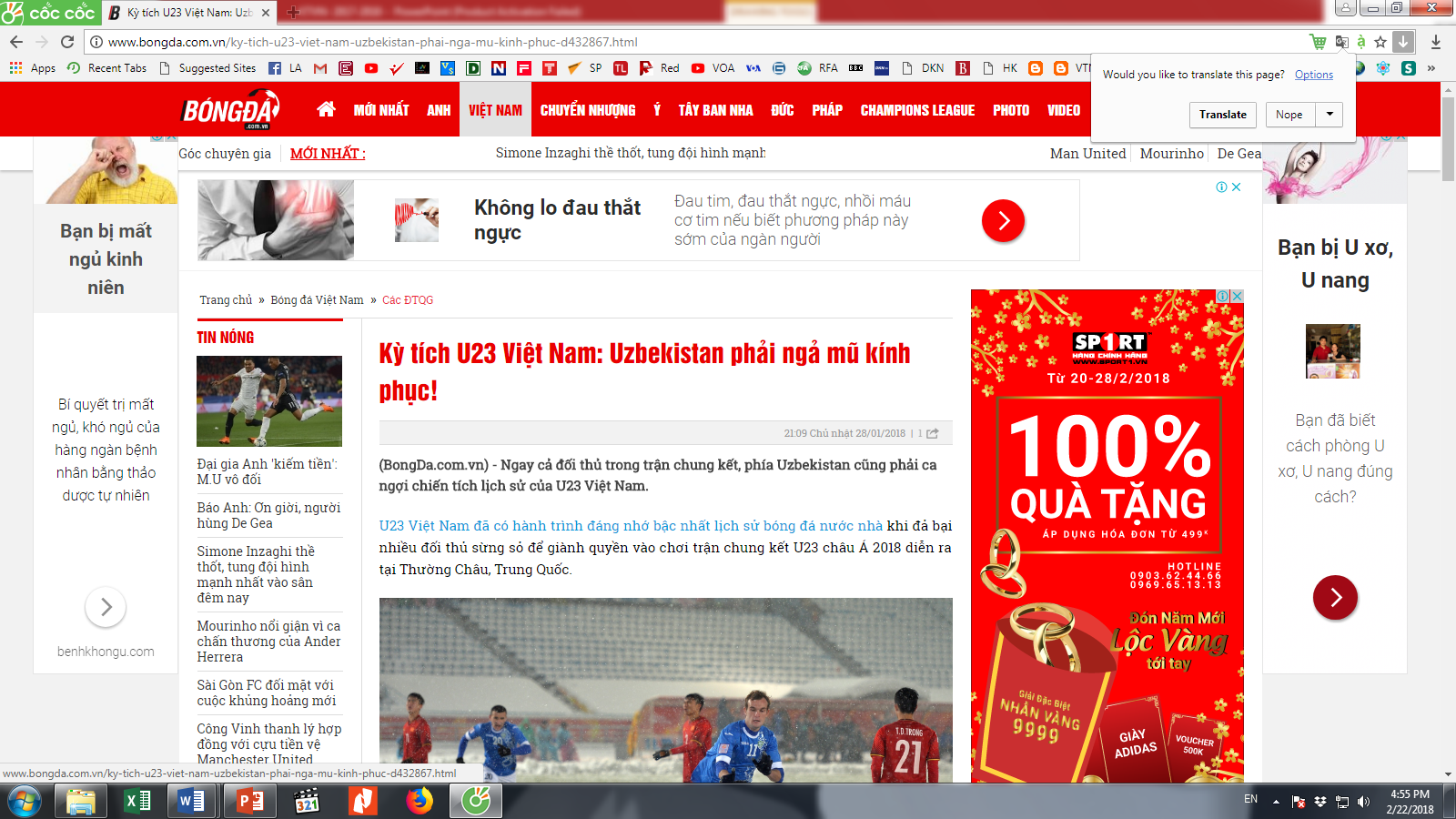 “KỲ TÍCH 2017” VÀ TRẠNG THÁI “SAY SƯA”
3
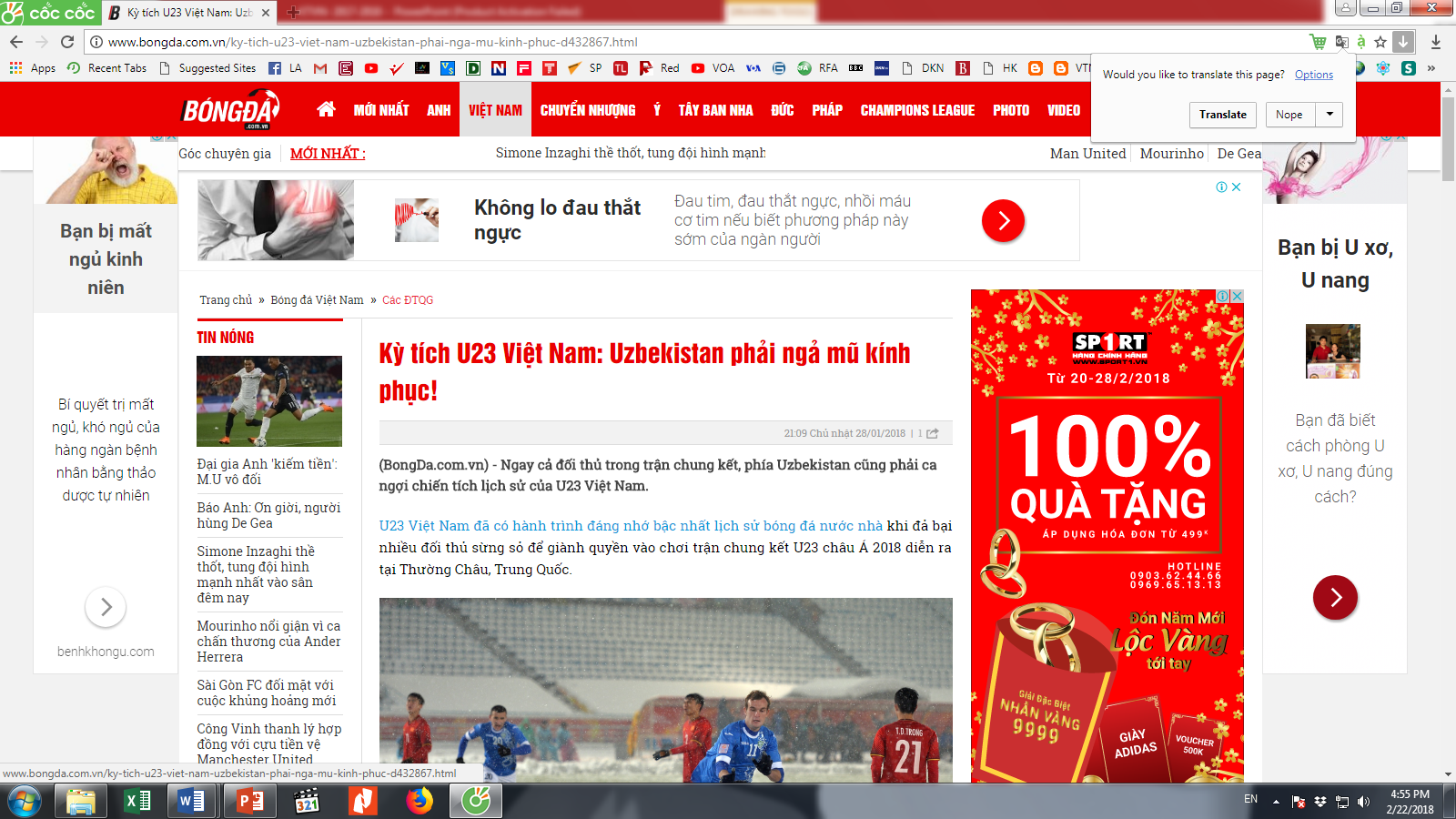 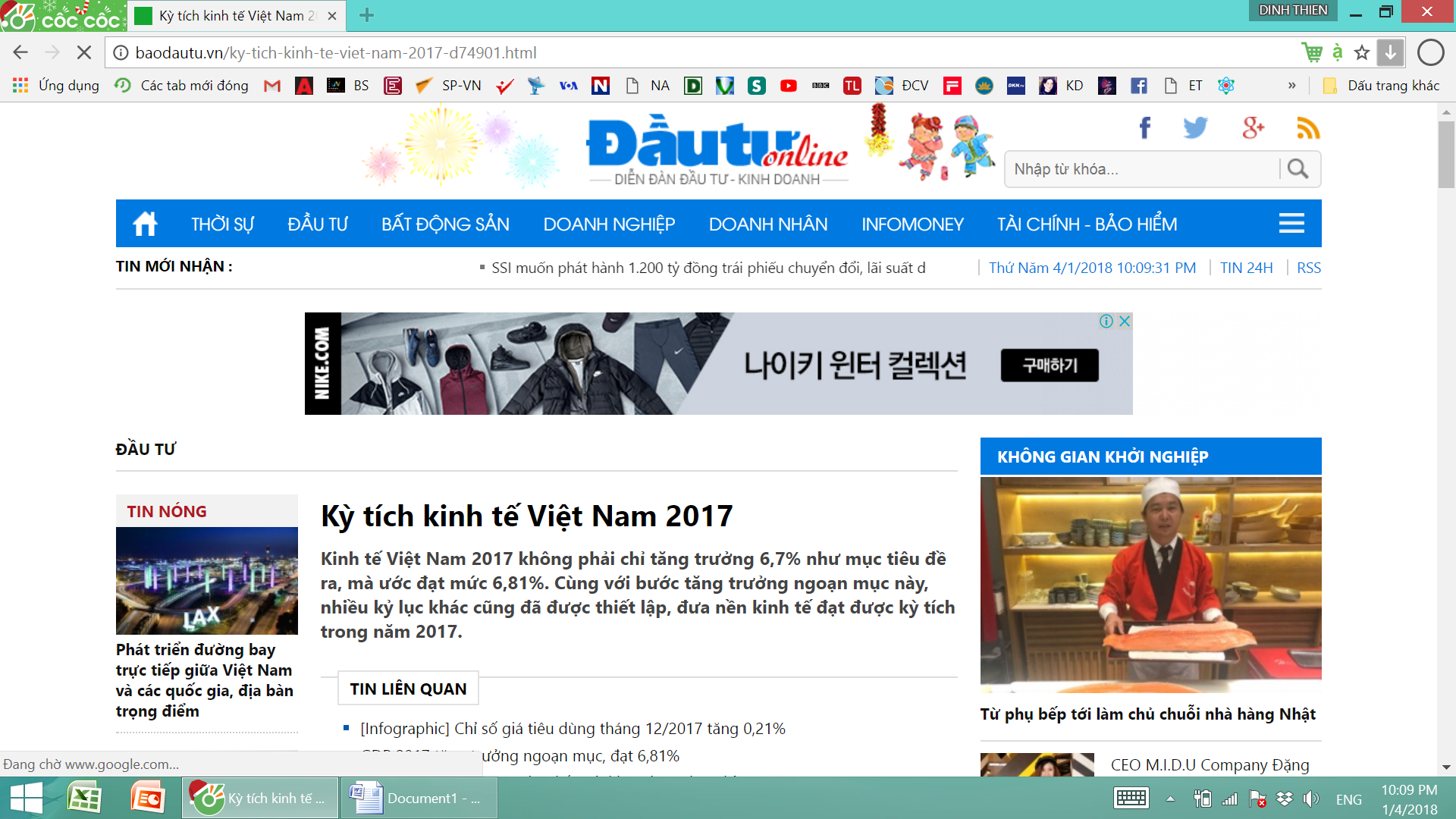 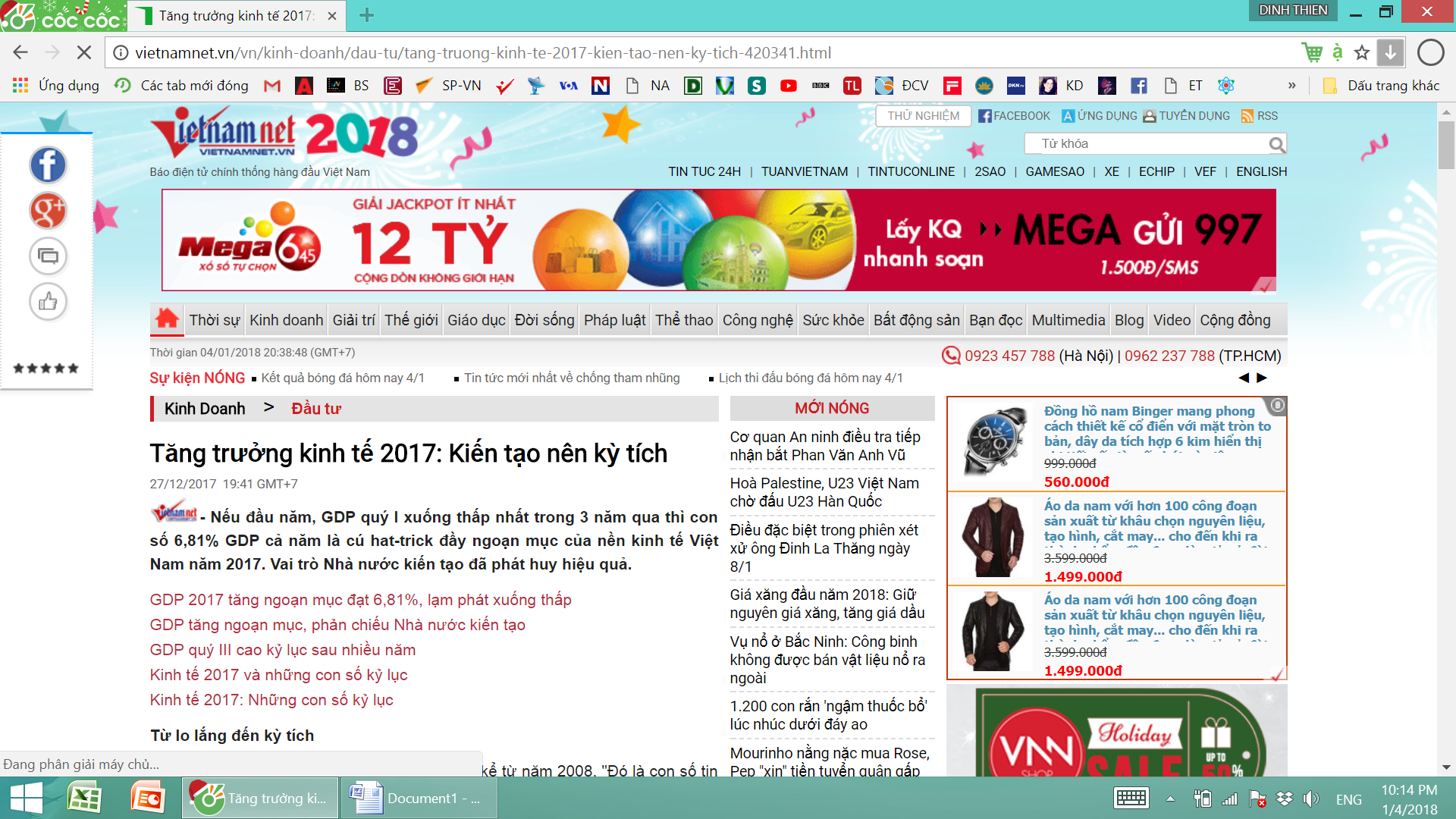 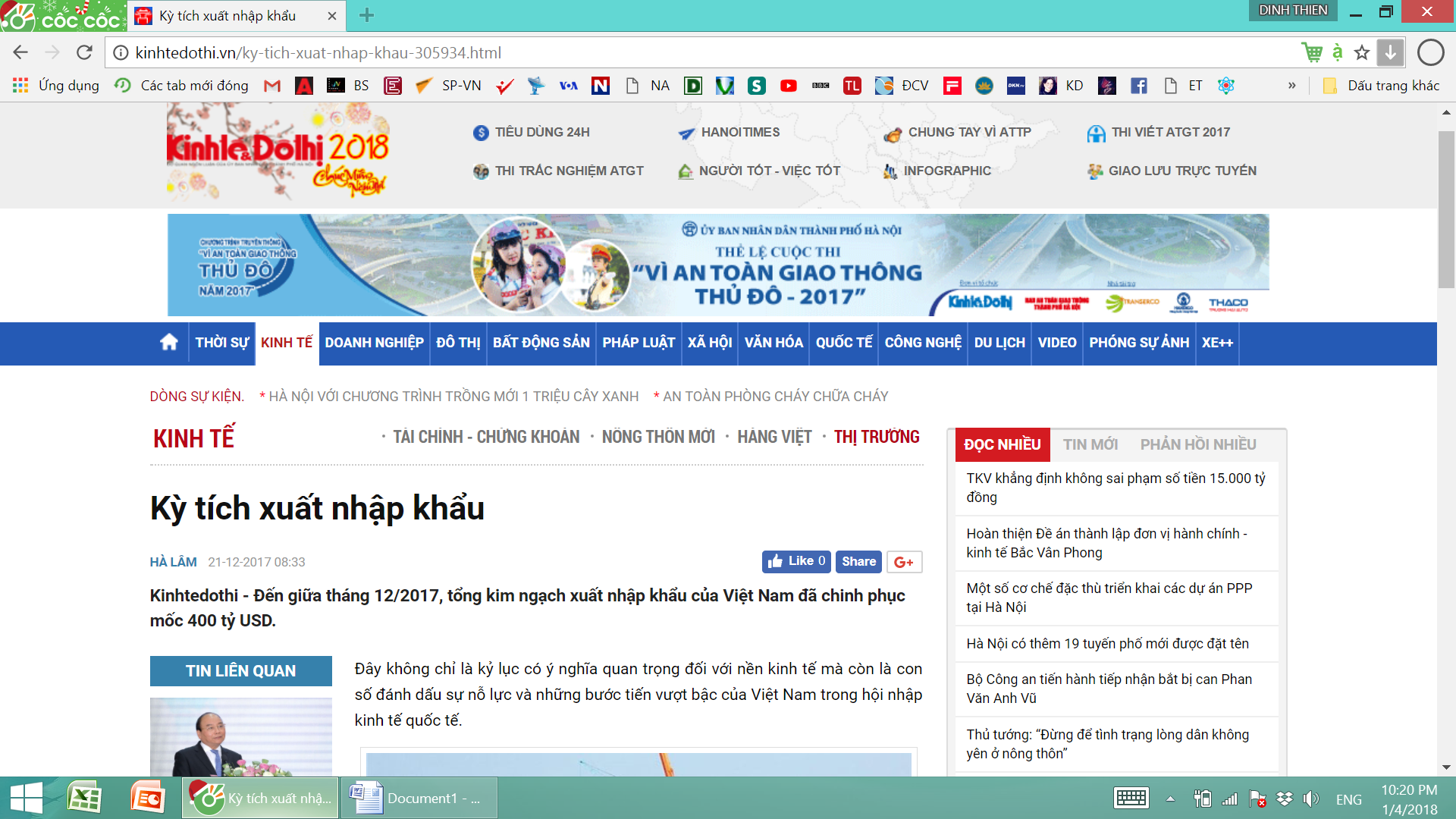 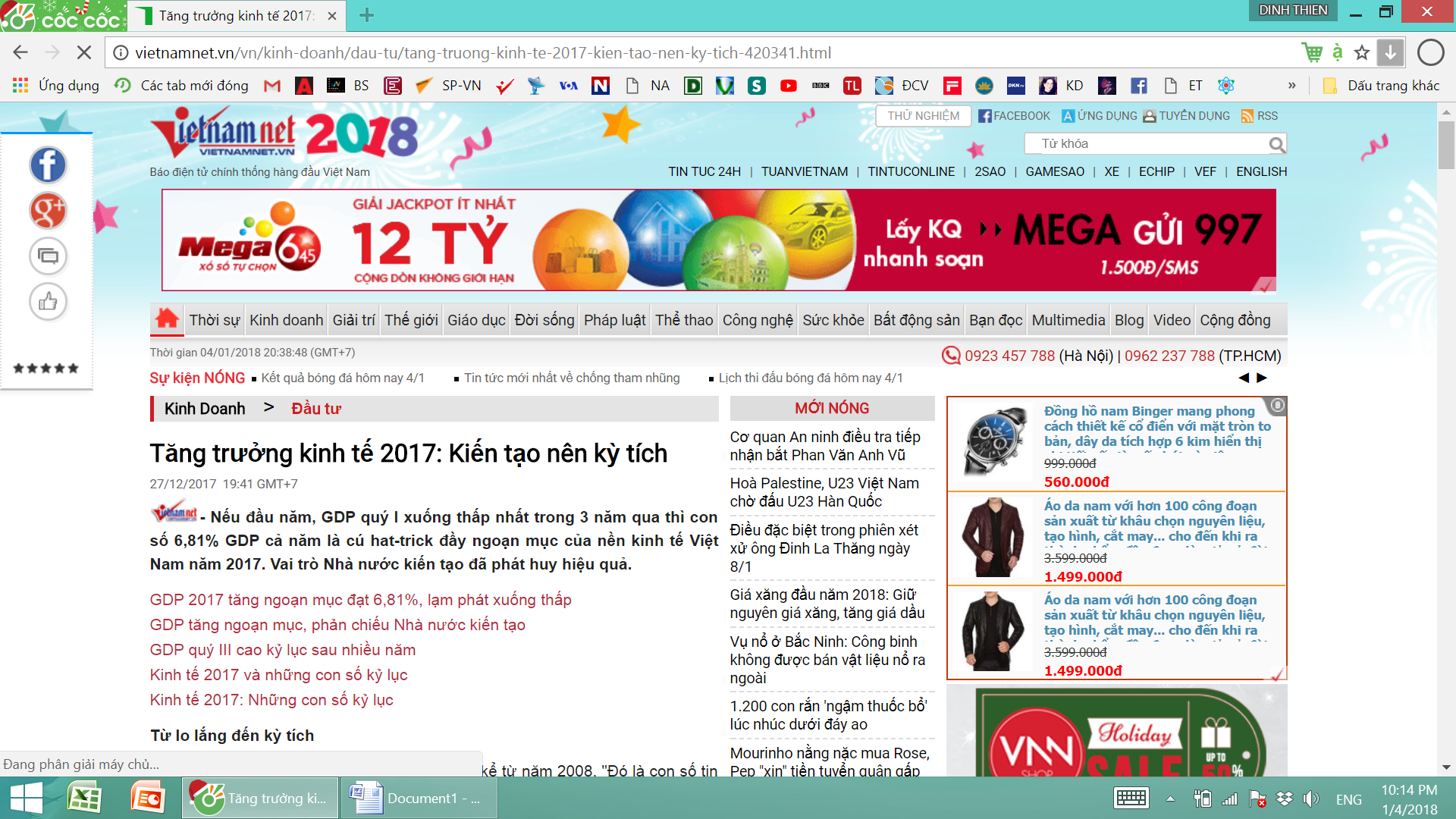 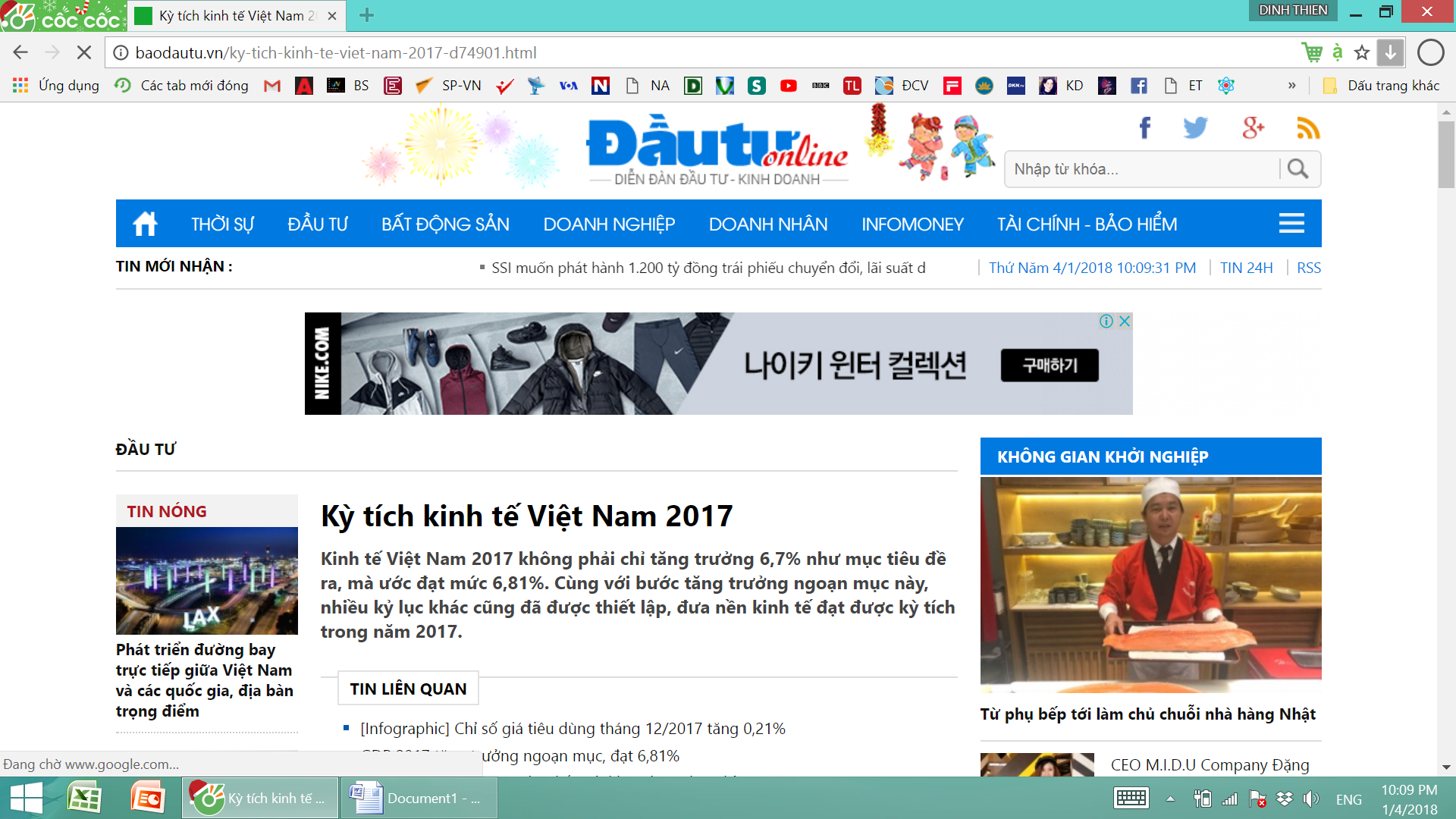 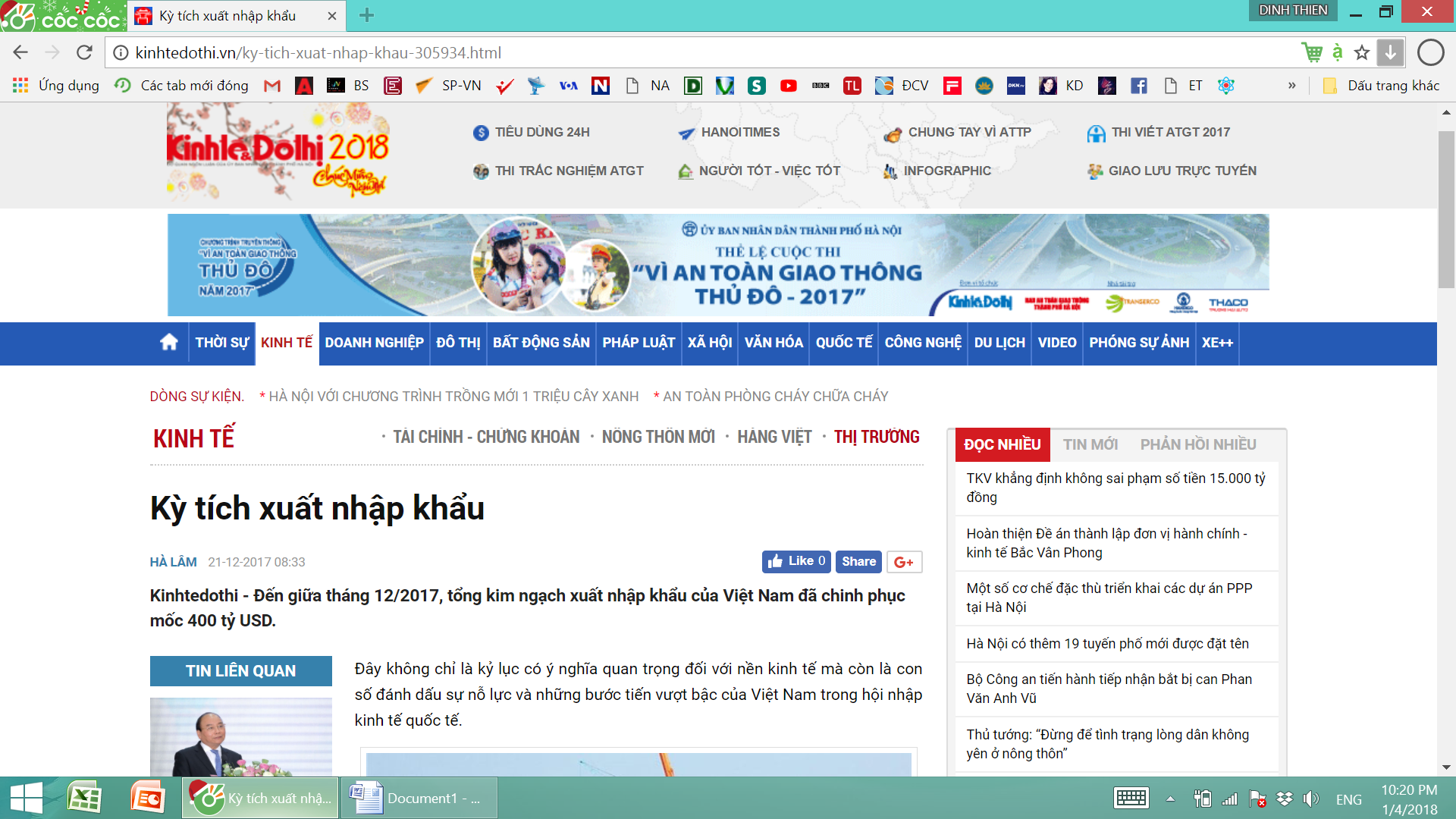 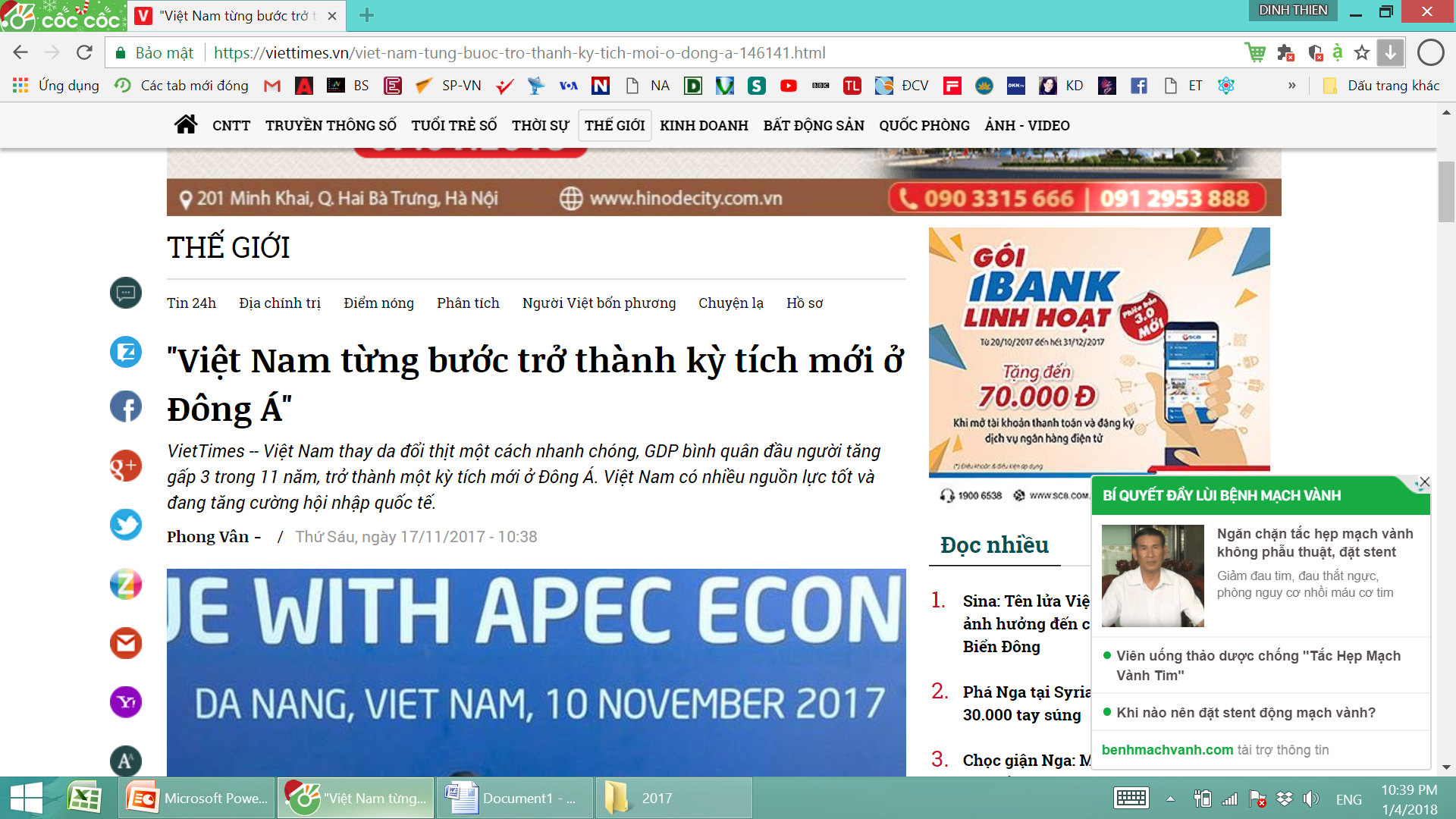 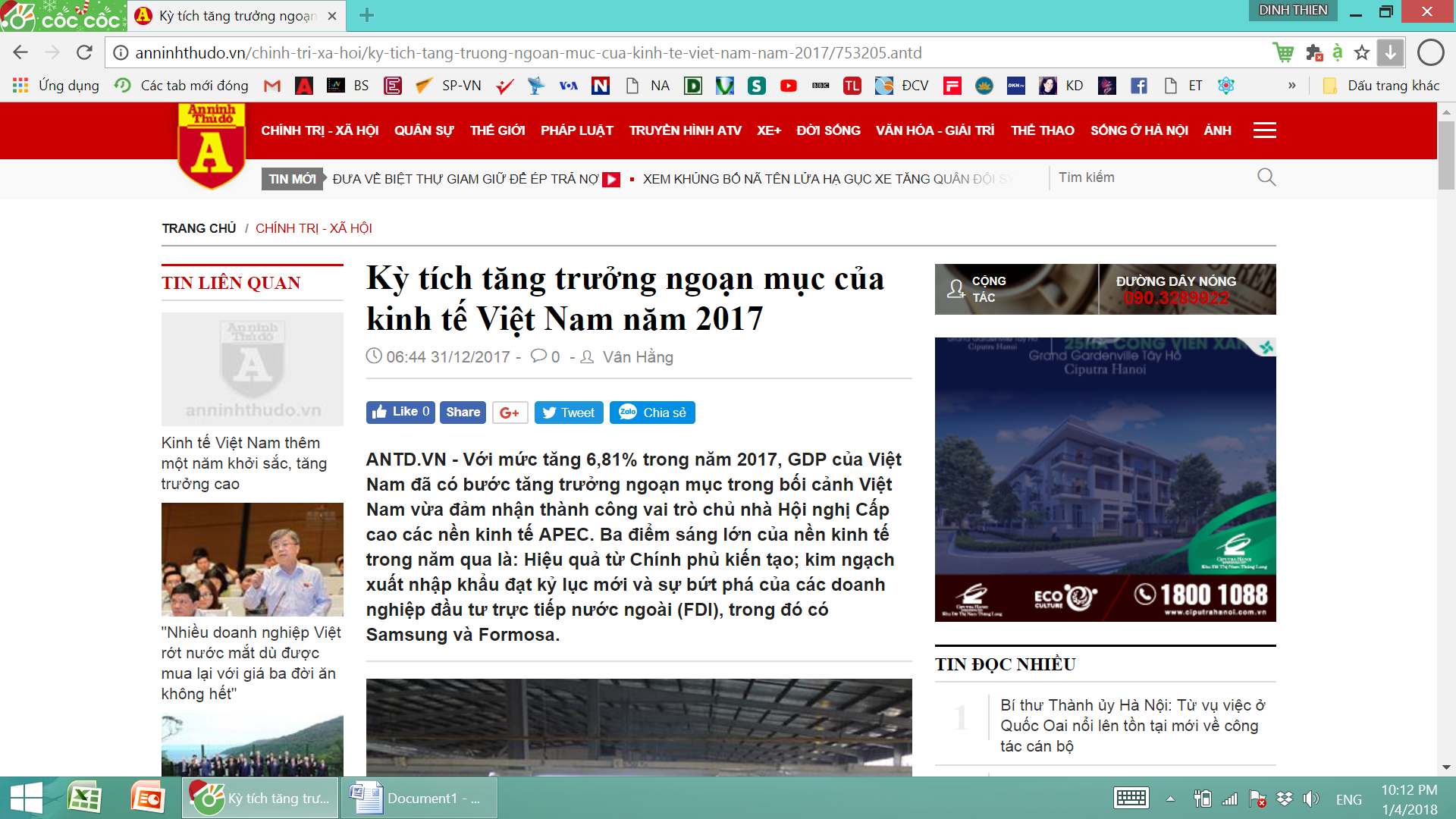 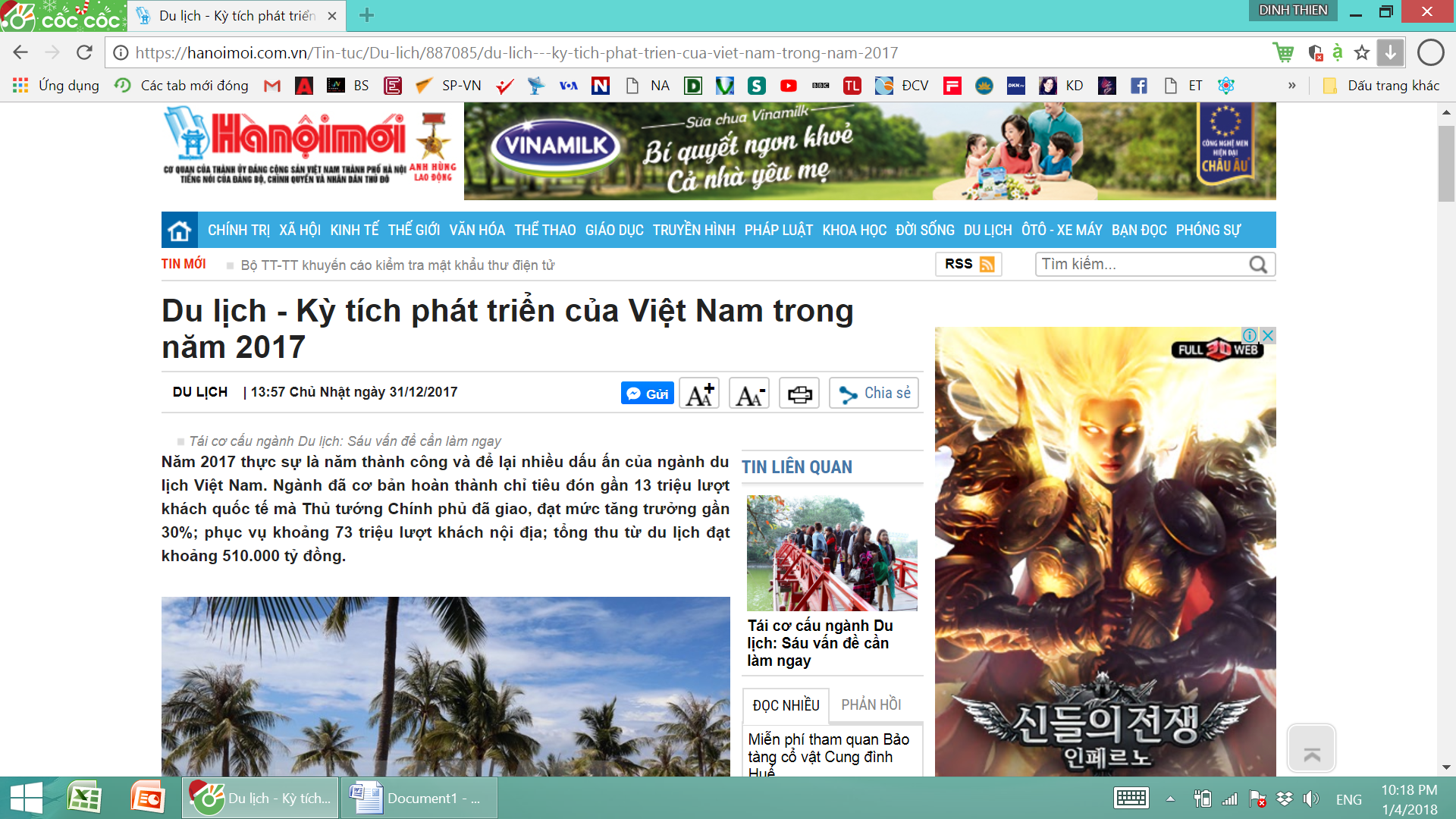 ĐỘT BIẾN TĂNG TRƯỞNG GDP 2017
4
ĐỘT BIẾN TĂNG TRƯỞNG 2017: “NGHI VẤN” VÀ “KHẲNG ĐỊNH”
5
Một số ngành chủ chốt tăng trưởng thấp hoặc giảm (đến tháng 10): ĐT di động: +4,8%; giày, dép da: +1,6%; thuốc lá điếu: +0,3%; than đá: -0,4%; khí đốt thiên nhiên: -8%; ô tô: -8,3%; khí hóa lỏng: -10,2%; dầu thô: -11%.
Chi đầu tư phát triển chỉ đạt 50,6% dự toán năm.
Giải ngân ODA tới ngày 31/7/2017 mới 42% kế hoạch.
Giải ngân TPCP đến hết tháng 9 mới đạt 7% dự toán
Tăng trưởng nông nghiệp (2,78%) – dịch vụ du lịch (7,25%) cải thiện mạnh mẽ (so 0,62% và 6,67% cùng kỳ 2016)
Vốn đầu tư tư nhân tăng vượt bậc:
2016: vốn đăng ký tăng 48,1% so 2015
9 tháng 2017: vốn đăng ký tăng 43,5%
FDI tăng mạnh: 2016: giải ngân FDI đạt 15,8 tỉ USD (tăng 9% so 2015), mức cao nhất từ trước đến nay. 
Đóng góp của Samsung (tăng 17,7%) và Formosa (1,5 tr. tấn thép)
DOANH NGHIỆP MỚI THÀNH LẬP 2012-2017
6
2012: 69.874
2013: 76.955
2014: 74.842
2015: 94.754
2016: 110.100
2017: 126.859
DỊCH CHUYỂN CƠ CẤU NGÀNH
7
FDI: tổng số vốn đăng ký cấp mới và vốn tăng thêm năm 2017 đạt 29,7 tỷ USD, tăng 44,2%. 
Vốn mua cổ phần của nhà đầu tư nước ngoài 6,2 tỷ USD, tăng 45,1%. 
Vốn FDI thực hiện ước đạt 17,5 tỷ USD, tăng 10,8% so năm 2016. 
Trong số 80 quốc gia và vùng lãnh thổ có dự án đầu tư mới, Nhật Bản là nhà đầu tư lớn nhất (36,4%); tiếp đến là Hàn Quốc (18,7%); Singapore (17,7%); TQ (6,6%);
8
THỊ TRƯỜNG CHỨNG KHOÁN VN 
(2015 = 100)
9
Bội chi Ngân sách: 3,5% GDP, thấp nhất trong 4 năm gần đây.
Nơ công/GDP: 62,6% (2016: 63,6%)
Tín dụng tăng 17%. Lãi suất cho vay các lĩnh vực ưu tiên hạ 0,5-1%
Tỷ giá ổn định: VND/USD tăng 1,5-1,7% so đầu năm. Dự trữ ngoại tê: 52 tỷ USD (cao nhất)
Thị trường Chứng khoán: VN-Index: 960 điểm, đạt mức vốn hóa thị trường 75% GDP
TTCK trồi sụt đầu năm 2018: “Nổ cầu chì” và khởi sắc trở lại
THƯƠNG MẠI BÙNG DẬY
10
Kỷ lục mới: Tổng kim ngạch xuất, nhập khẩu vượt 420 tỷ USD
Kim ngạch xuất khẩu: 213,77 tỷ USD, tăng 21,1%. 
Kim ngạch nhập khẩu: 211,1 tỷ USD, tăng 20,8% 
 Cán cân thương mại: xuất siêu 2,7 tỷ USD, [khu vực trong nước nhập siêu 26,1 tỷ USD; khu vực FDI xuất siêu 28,8 tỷ USD].
SỨC HẤP DẪN DU LỊCH TĂNG LÊN
11
TĂNG TRƯỞNG 2017: ĐỘNG THÁI MỚI
12
Dịch chuyển cơ cấu tăng trưởng theo ngành (khai thác tài nguyên  CN chế tạo, du lịch – dịch vụ).
Cơ chế: Nhà nước kiến tạo, CP hành động – vì DN: cắt giảm thủ tục, cơ chế trói buộc, nỗ lực giảm chi phí, tạo niềm tin và hứng khởi
Vai trò KTTN: vốn tư nhân “bù đắp” tăng trưởng khi vốn nhà nước khó khăn (tăng mạnh số DNTN và vốn đăng ký thành lập, sân bay Vân Đồn, đầu tư vào Phú Quốc, v.v.) 
Xu thế khởi nghiệp – đổi mới, sáng tạo; nông nghiệp công nghệ cao [Chỉ số GII 2017, VN tăng 12 bậc, xếp thứ 47/127].
Thăng hạng trong Global Competitive Index: xếp 55/137 nền KT, tăng 5 bậc; trong Doing Business: 68/190, tăng 14 bậc
XÂY DỰNG “NHÀ NƯỚC KIẾN TẠO PHÁT TRIỂN, CHÍNH PHỦ HÀNH ĐỘNG, LIÊM CHÍNH”
13
Cơ chế đặc thù cho TP. Hồ Chí Minh
Luật Đặc khu Kinh tế: Đặt vấn đề bài bản, thật (để làm)
Quốc hội thông qua Nghị quyết xử lý nợ xấu (6/2017)
Tháo gỡ thủ tục trói buộc và cắt giảm chi phí cho DN (giảm lãi suất, phí giao thông, v.v.).
Đẩy mạnh CPH Doanh nghiệp Nhà nước (thoái vốn Vinamilk, Sabeco, BSR, v.v.), thúc đẩy TTCK tăng trưởng mạnh (VN-Index tăng gần 60%, vượt 1.000 điểm)
Chống “sở hữu chéo” trong kinh doanh ngân hàng.
NHỮNG VẤN ĐỀ NỀN TẢNG
14
Cơ cấu tăng trưởng (ngành – vùng – công nghệ) chưa thay đổi căn bản. Trình độ vẫn thấp.
Doanh nghiệp: lệch sang FDI. Khu vực nội địa vẫn yếu. Chưa hình thành lực lượng DN VN với các tuyến trục cốt lõi. Nền tảng hệ thống Ngân hàng được cải thiện nhưng còn yếu
Chính phủ: Bộ máy cồng kềnh, cơ chế “xin – cho” còn nặng, các căn bệnh chưa giải quyết được: tiền lương, biên chế, họp hành, hệ thống trách nhiệm, hệ thống khuyến khích.
Nguồn nhân lực: chất lượng chậm cải thiện, chưa nỗ lực chuẩn bị nhân lực phát triển các ngành công nghệ cao. Hệ thống “bằng cấp” và câu chuyện phong hàm GS, PGS.
THỂ TRẠNG DOANH NGHIỆP
15
Thể trạng của khu vực kinh tế trong nước vẫn yếu, hầu hết các DN chưa hồi phục lại được mức trước khủng hoảng. 
Tỷ lệ DN có đóng thuế TNDN trên tổng số DN hoạt động giảm mạnh: từ 60-70% năm 2010 giảm xuống còn trên 30% năm 2015-2016 
Tỷ lệ lợi nhuận trước thuế so với tài sản cố định và đầu tư dài hạn của các DN có xu hướng giảm đối với tất cả các thành phần: năm 2010 tỷ lệ này của DN FDI, DNNN và DN ngoài NN tương ứng là 16%, 7% và 5% thì năm 2015 giảm xuống còn 12%, 3% và 4%.
Tỷ lệ DN thành lập trong CN chế biến, chế tạo không nhiều: 10 tháng năm 2017, số DN đăng kí thành lập mới trong CN chế biến, chế tạo chỉ tăng 8,6% so với cùng kỳ năm trước, trong khi trong lĩnh vực BĐS tăng 62,5%.
VỐN NHÀ NƯỚC: HIỆU QUẢ THẤP, LÃNG PHÍ NHIỀU NÊN “DƯ ĐỊA” TĂNG TRƯỞNG CÒN LỚN
16
Lợi nhuận trước thuế 2016 của khối DNNN: 139.000 tỉ đồng, giảm 14% so 2015. 
Nguyên nhân: lợi nhuận của các "quả đấm thép" (7 TĐKT) giảm mạnh 25% [trong khi 7 TĐKT chiếm 56% lợi nhuận DNNN cả nước].
 Tăng hiệu quả sử dụng vốn do DNNN quản lý sử dụng, chuyển nguồn lực DNNN sang cho khu vực tư nhân sẽ mang lại lợi ích tăng trưởng to lớn cho nền kinh tế, cả về số lượng lẫn tạo động lực.
Nhưng tại sao quá trình Tái Cơ cấu DNNN chưa đạt mục tiêu đó?
DO CHẬM THỊ TRƯỜNG HÓA: KẾT QUẢ CPH DNNN GIAI ĐOẠN TCC (2011-2015)
17
Đã CPH 508 DNNN = 96,5% KH - một kết quả không tồi:
Song “chỉ 8% số vốn NN được chuyển giao cho KV tư nhân”
KH CPH thành tích rất cao nhưng mục đích thật sự của CPH (phân bổ lại nguồn lực) không đạt. 
DN CPH thực chất vẫn là DNNN, cơ chế hoạt động “tranh tối tranh sáng”, tài sản bị thất thoát, sử dụng kém hiệu quả. 
Các chủ DNTN vẫn đứng ngoài cơ cấu quản lý DN CPH.
Kết quả đối nghịch phản ánh hệ quả tất yếu của cơ chế hoạt động được dẫn dắt bởi động cơ “thành tích chủ nghĩa ”. 
“Nghịch lý” trong cách tiếp cận Tái cơ cấu DNNN: “CPH” - không phải “Tư nhân hóa”
 Nguyên tắc CPH đối nghịch nguyên lý thị trường: nhà nước muốn bán được hàng, được giá nhưng lại "cố gắng" hạn chế bán, hạn chế mua; muốn nguồn lực quốc gia được sử dụng hiệu quả nhưng cố gắng chuyển vốn cho các chủ thể biết cách sử dụng hiệu quả ít và chậm.
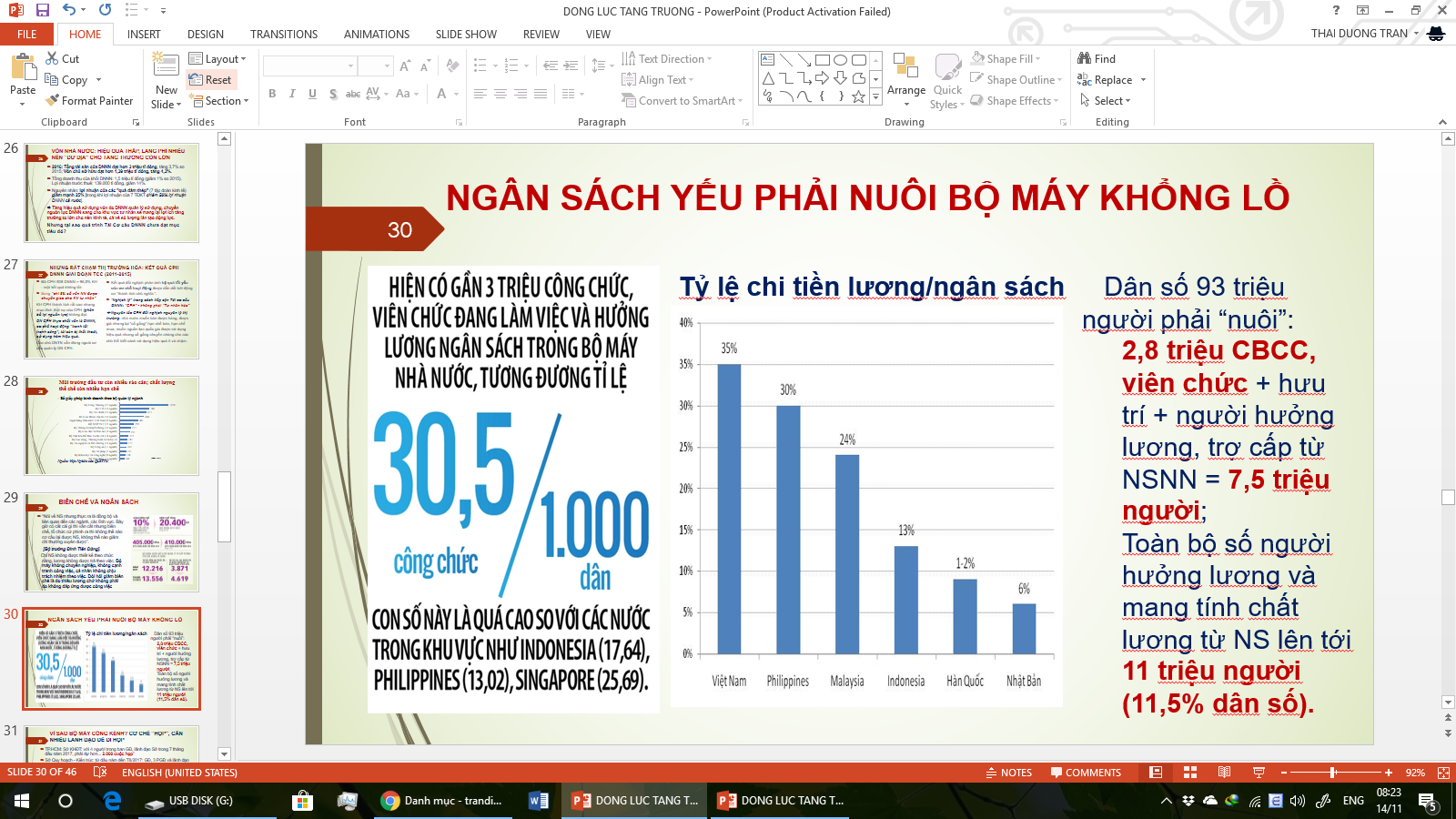 18
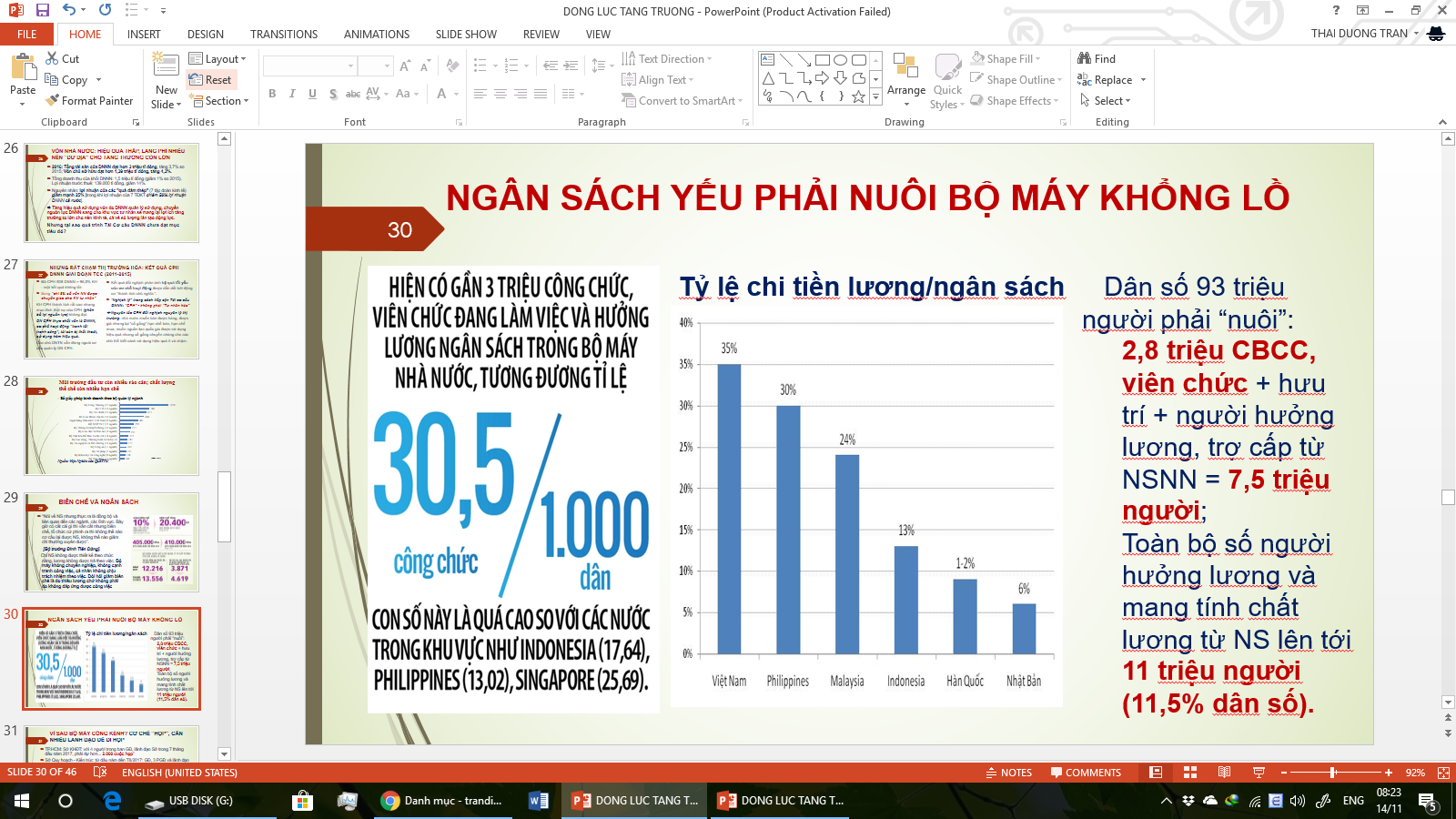 VÌ SAO BỘ MÁY CỒNG KỀNH? CƠ CHẾ “HỌP”, CẦN NHIỀU LÃNH ĐẠO ĐỂ ĐI HỌP
19
TP.HCM: Sở KHĐT: với 4 người trong ban GĐ, lãnh đạo Sở trong 7 tháng đầu năm 2017, phải dự hơn... 2.000 cuộc họp”
Sở Quy hoạch - Kiến trúc: từ đầu năm đến T8/2017: GĐ, 3 PGĐ và lãnh đạo phòng ban, cán bộ chủ chốt của Sở phải dự hơn 1.500 cuộc họp.
Thực trạng họp lu bù là phổ biến và là “bệnh nan y”
Một phường ở Q.1, TPHCM: UBND phường có 3 lãnh đạo, bình quân mỗi lãnh đạo họp 2 cuộc/ngày, có ngày cả 3 lãnh đạo cùng đi họp ở quận. “Nhận giấy mời họp của cấp trên thì không thể không đi, nhưng đi hết thì ở phường không còn lãnh đạo trực, giải quyết công việc. Cử chuyên viên đi họp thay thì quận phê bình” 
Vì sao họp nhiều? “Tình trạng sợ trách nhiệm, đùn đẩy công việc dẫn đến tiến độ chậm, làm phát sinh thêm họp hành”. Họp nhiều do cơ chế ra quyết định và chịu trách nhiệm không dựa trên năng lực cá nhân, không gắn với trách nhiệm cá nhân
ĐỘNG CƠ YẾU DO THIẾU TƯ DUY THỊ TRƯỜNG VÀ GIẢI PHÁP ĐỘT PHÁ
20
Tư duy “tháo gỡ” và “cơi nới” chi phối: ví dụ về Luật Đất đai
Chính sách “chọn người thắng” thay chính sách “khuyến khích người thắng”: Ưu tiên, ưu đãi DNNN, “sân sau”.
Cơ chế ngân sách “mềm”, xin - cho thay cơ chế cạnh tranh// Ưu đãi thay Thể chế tốt cạnh tranh “cùng xuống đáy”.
Tư duy “chia đều”, “dàn hàng ngang” lấn át cách tiếp cận theo chức năng: cơ chế “đầu tàu” giống “toa tàu” [“tắc nghẽn” phát triển của TPHCM].
Chiến lược “quả mít” thay nguyên lý “cực tăng trưởng” [ quá nhiều KCN, KKT, Vùng KTTĐ mở rộng tràn lan, ưu đãi “ta so với ta”, tăng xin – cho]. 
Phân cấp nhưng ít phân quyền, không trao quyền, không khuyến khích chủ động, sáng tạo
GÁNH NẶNG CHI PHÍ DOANH NGHIỆP
21
Môi trường đầu tư còn nhiều rào cản; chất lượng thể chế còn nhiều hạn chế
22
Số giấy phép kinh doanh theo bộ quản lý ngành
VẤN ĐỀ MẤU CHỐT: VAI TRÒ CỦA KINH TẾ TƯ NHÂN TRONG NỀN KINH TẾ THỊ TRƯỜNG
23
Tại sao sau 30 năm chuyển sang KTTT, kinh tế TN mới được coi là động lực quan trọng? Trước đó nó là gì – tại sao?
Vai trò thực: đã là động lực phát triển (chính thức) từ khi bắt đầu đổi mới.
Thừa nhận KTTT nhưng không muốn phát triển kinh tế tư nhân.
       i) Bị phân biệt đối xử, “nghịch” với DNNN và DN FDI; 
       ii) Không phát triển DNTN thành lực lượng chủ lực của KTTT (trái nguyên lý cơ bản)
        [không giải quyết đúng quan hệ nền tảng [SME] và trụ cột [Tập đoàn tư nhân lớn]. 
 DNTN tuy có lớn lên nhưng chậm, khó, không muốn lớn, yếu, KHÔNG THÀNH LỰC LƯỢNG. Xu hướng đầu cơ – lệ thuộc, ít cạnh tranh. Tinh thần DN yếu, xin cho - dựa dẫm; động cơ kiếm sống – kiếm chác mạnh hơn động cơ làm giàu – chinh phục. Hậu quả phát triển là cực kỳ nghiêm trọng.
Phải làm lại Chiến lược Phát triển Kinh tế trên hai nền tảng: Phát triển Lực lượng DN Việt [thay đổi tư duy chiến lược FDI và  DNNN] và [xây dựng lực lượng DN hiện đại]
CƠ CẤU SỞ HỮU: MANH MÚN, YẾU KÉM, BẤT ĐỘNG
24
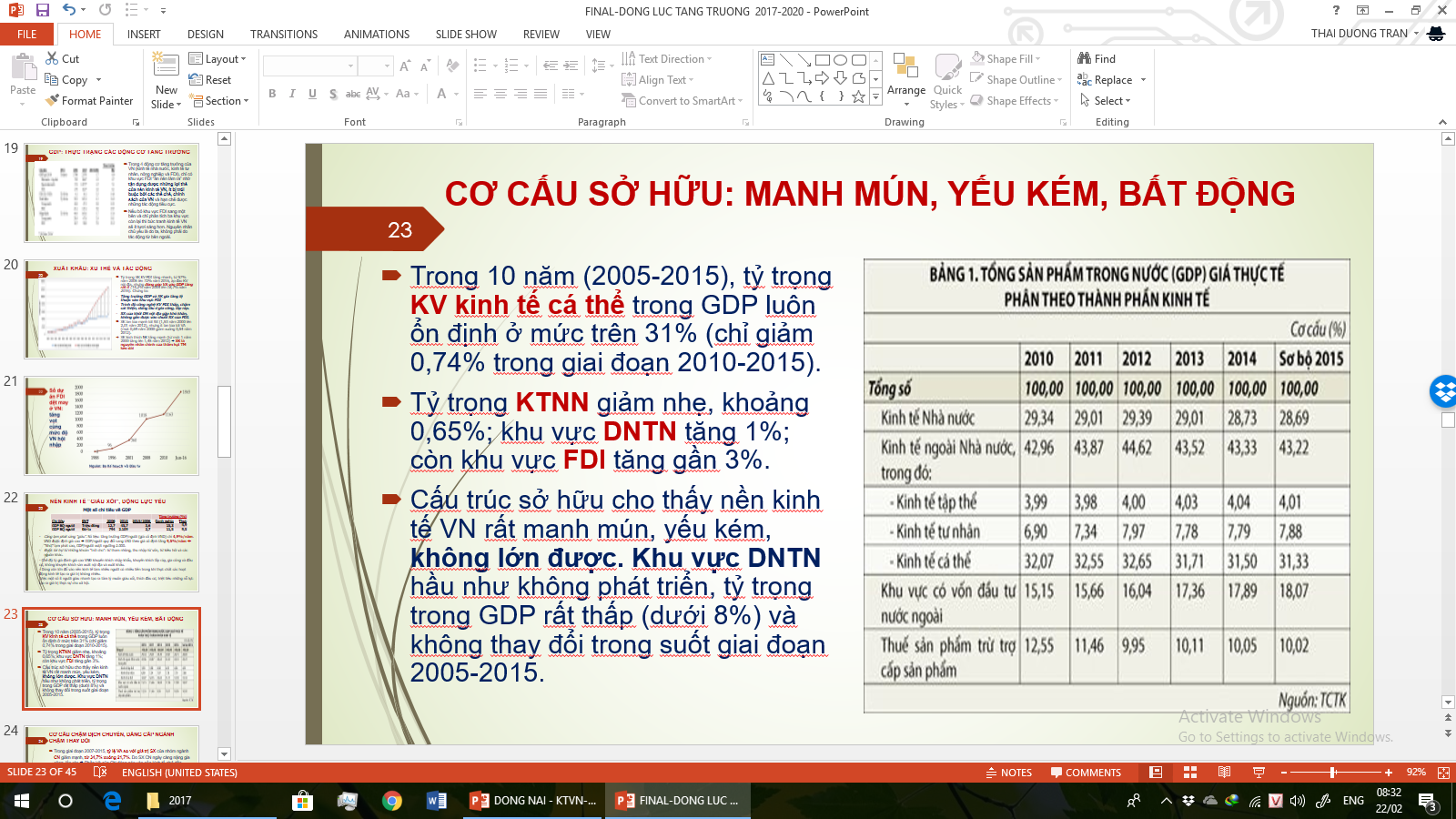 Trong 10 năm (2005-2015), tỷ trọng KV kinh tế cá thể trong GDP luôn ổn định ở mức trên 31% (chỉ giảm 0,74% trong giai đoạn 2010-2015).
Tỷ trọng KTNN giảm nhẹ, khoảng 0,65%; khu vực DNTN tăng 1%; còn khu vực FDI tăng gần 3%.
Cấu trúc sở hữu cho thấy nền kinh tế VN rất manh mún, yếu kém, không lớn được. Khu vực DNTN hầu như không phát triển, tỷ trọng trong GDP rất thấp (dưới 8%) và không thay đổi trong suốt giai đoạn 2005-2015.
2018 VÀ NHỮNG NĂM SAU: CHỜ ĐỢI ĐIỀU GÌ?
25
CÁC VẤN ĐỀ DÀI HẠN: Từ sự trỗi dậy của TQ
26
Trung Quốc từ “Giấu mình chờ thời”  sang “Giấc mơ Trung Hoa”
+ Quyền lực lãnh đạo Đảng và Tập Cận Bình.
+ Tham vọng “Made in China 2025”: vươn lên Cường quốc số 1.
+ Phân chia ảnh hưởng với Mỹ: tận dụng xu thế toàn cầu hóa
Hoa Kỳ khoanh tay?
+ Làm cho nước Mỹ vĩ đại trở lại: “Song thủ hỗ bác”: hạ thuế TNDN: 34% 20%; tăng thuế NK. Sức mạnh của nền dân chủ kết hợp thực lực KH – CN 
+ Trục Hoa kỳ - Ấn Độ - Nhật Bản – Úc?
+ Trở lại TPP?
EU và Nga:
+ “Bóng đè” Châu Phi – Trung Đông: “Cựu Lục địa lại bất ổn và tụt lại?.
27
ÁP LỰC ĐUA TRANH – CẠNH TRANH
Là nước đang SX robot CN, năng lượng mặt trời nhiều nhất thế giới
Sẽ là cường quốc hàng đầu về trí tuệ nhân tạo
Năm 2030, kinh tế số đóng góp 40% GDP. Vai trò chi phối của Alipay.
Năm 2030: sẽ không còn ô tô chạy xăng, chuyển sang ô tô sử dụng năng lượng sạch và tự động.
CÁC VẤN ĐỀ DÀI HẠN: THỜI ĐẠI CMCN 4.0
28
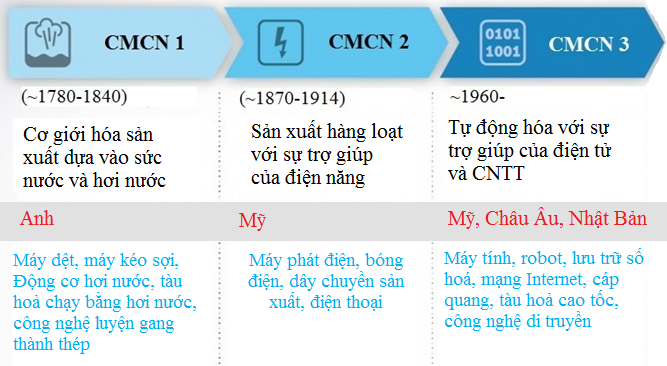 Thời đại mới: Nguyên lý phát triển mới. Cơ hội và thách thức mới.
Sự hội tụ các khám phá KH và sáng tạo công nghệ đã dẫn đến các cuộc CMCN
Các nước dẫn đầu các cuộc CMCN phát triển vượt bậc so với những nước còn lại.
CÁCH MẠNG CÔNG NGHIỆP-4.0
29
Cùng với Internet, nhiều công nghệ đã phát triển vượt bậc 
và làm thay đổi mô thức sản xuất trên thế giới.
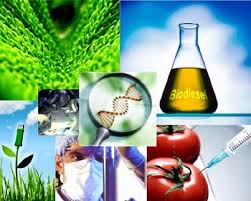 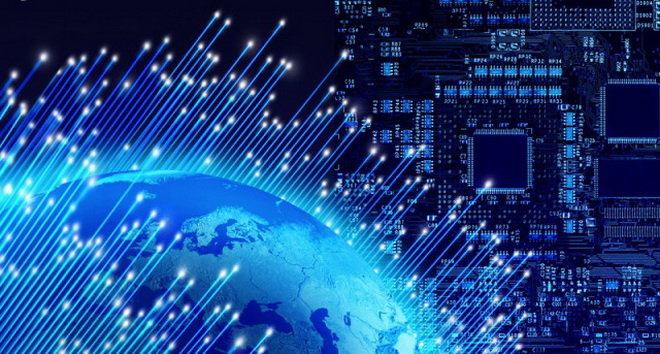 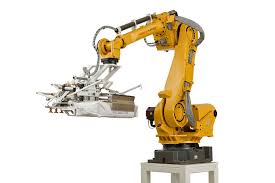 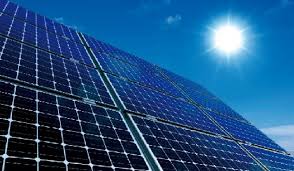 Lĩnh vực Vật lý: In 3D, Vật liệu mới, Robot cao cấp, xe tự lái.
Lĩnh vực kỹ thuật số: AI, IoT, Lưu trữ và xử lý Dữ liệu lớn.
Lĩnh vực năng lượng tái tạo
Lĩnh vực công nghệ sinh học
[Speaker Notes: CN4.0 với 4 nhóm lĩnh vực CN tiêu biểu]
CMCN 4.0 - TÍNH VÔ TẬN CỦA CƠ HỘI VÀ THÁCH THỨC?
Năng lực mới, nhu cầu mới, phương thức mới, gắn với năng lực sáng tạo vô tận của trí não – không phải năng lực cơ bắp - của con người mở ra không gian phát triển vô tận
Làm thay đổi căn bản cách con người sống, làm việc và quan hệ với nhau. Một hệ phát triển với logic mới – khác
Cơ hội là vô tận, năng lực cá thể là hữu hạn  thách thức lớn chưa từng thấy
30
NHỮNG BIẾN CỐ VÀ XU HƯỚNG LỚN
31
AC-TPP: đích đến trung gian: thành công ko có Mỹ
EVFTA: sẽ vượt qua sự cố ngoại giao (Đức) 
 sức mạnh của xu thế hội nhập. 
AI trỗi dậy, vượt trội trí tuệ con người: đánh thắng vô địch cờ tướng, cờ vây và poker
Sức mạnh tiền ảo (Bitcoin) và các “chuồng trâu” đời mới
E-Commerce: tích hợp hệ thống thanh toán mới. 7 xu hướng mới
1. ĐNÁ sẽ là chiến trường của Alibaba và Tencent
2. Amazon sẽ thâu tóm một công ty để đẩy nhanh hiện diện tại ĐNÁ
3. Mở thêm cửa hàng truyền thống
4. Các startup E-Com mới dùng ICO (phát hành tiền ảo) để huy động vốn
5. Làn sóng sáp nhập
6. Thị trường sẽ lọc hàng giả, hàng nhái tốt hơn
7. Các chợ điện tử và hãng bán lẻ trực tuyến sẽ có SP thương hiệu riêng
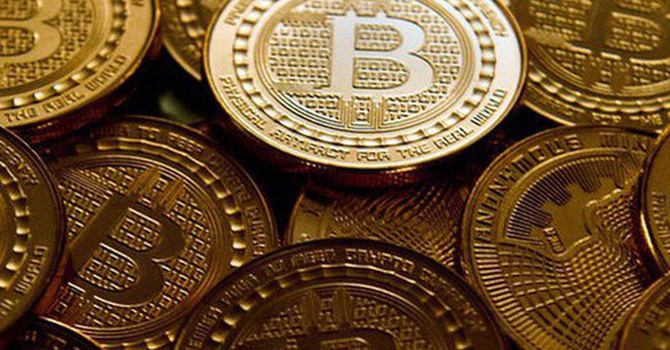 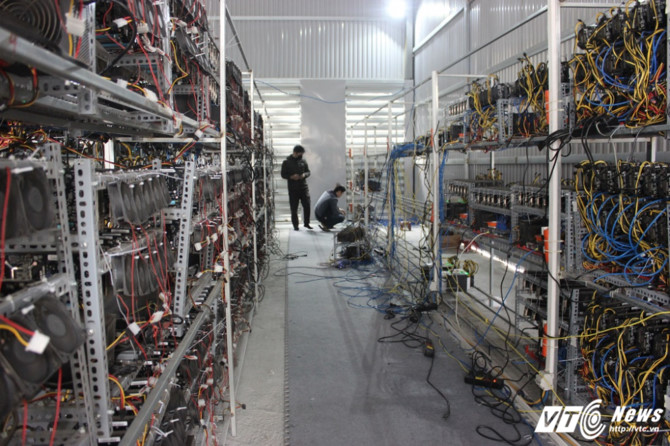 CẦN CÁCH TIẾP CẬN THỜI ĐẠI MỚI
32
Phát triển công nghiệp hỗ trợ trong thời đại CN 4.0: Câu chuyện Samsung, Dệt may và chế biến thực phẩm. Cách tiếp cận Vinfast.
Phát triển Du lịch trong thời đại TCH (lựa chọn của Dubai) và CMCN 4.0 (máy phiên dịch và tour “0 đồng”)
Nông nghiệp đặc sản – giá trị gia tăng cao: cần DN – công nghệ cao để chinh phục thị trường thế giới.
DN hiện đại: vấn đề thế hệ = ý nghĩa đích thực của khởi nghiệp quốc gia
VN có 10 lợi thế để bắt kịp nền CN 4.0
33
1. VN là dân tộc uyển chuyển, thông minh, thích tìm tòi cái mới, mong muốn được làm chủ, có cơ hội là khởi nghiệp, phù hợp với tính chất của nền kinh tế sáng tạo.
2. Xuất phát điểm KT thấp, khát vọng làm giàu của đa số rất lớn.
3. Dân số trẻ; thuận lợi để tiếp cận, làm việc trong môi trường KT số, KT internet.
4. Mở cửa hội nhập với thế giới cao độ. 
5. CP hành động, phục vụ, liêm chính đã vận hành - là nền tảng cơ bản để cất cánh.
6. An ninh, chính trị ổn định, cam kết bảo vệ quyền lợi, quyền tài sản của nhà đầu tư.
7. Giảm vị thế độc quyền của DNNN qua CPH. Cải tổ hệ thống NH, tài chính, kiên quyết xử lý nợ xấu.
8. Định hướng PT kinh tế mũi nhọn: Du lịch, nông nghiệp sạch - công nghệ cao, IT.
9. Vị trí địa – CL đặc biệt. Nằm trên tuyến hàng hải quan trọng nhất của thế giới. 
10. Lực lượng kiều bào hùng hậu; đặc biệt ở các nước phát triển
DỰ BÁO TỪ BÊN NGOÀI
34
Theo điều tra do PwC thực hiện, dưới góc nhìn của các lãnh đạo DN APEC, 92% CEO của VN tự tin vào tiềm năng tăng trưởng của DN năm 2018; trong đó, 38% CEO cho biết họ đang “rất lạc quan”. Cũng theo PwC, VN đứng đầu danh sách 10 nền kinh tế APEC có mức tăng ròng FDI cao nhất năm 2018, hơn cả TQ, Indonesia và Hoa Kỳ. 47% các nhà đầu tư nước ngoài vào VN có kế hoạch đẩy mạnh đầu tư trong 12 tháng tới. 
“FDI sẽ tiếp tục tăng trưởng mạnh. Trong khi nhiều người chú ý tới các thương vụ lớn, số lượng nhà đầu tư là SMEs, cũng như MNCs quy mô nhỏ tiếp tục tăng lên, và sự nhiệt tình đang rất cao. Tôi nghĩ năm sau sẽ tốt hay tốt hơn thế này. Chúng ta vẫn chưa đạt tới đỉnh của tốc độ tăng trưởng cao” 
[Dustin Daugherty, chuyên gia cao cấp công ty tư vấn Dezan Shira & Associaties, có trụ sở tại TP HCM ].
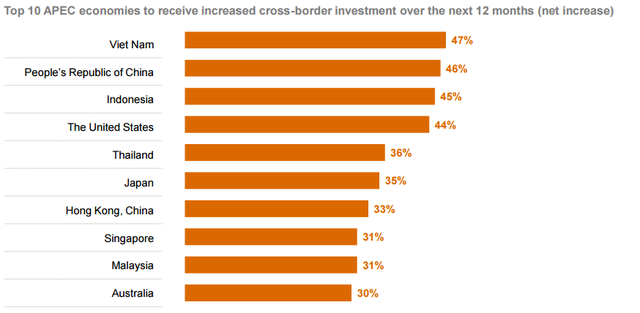 35
MỤC TIÊU: LẠC QUAN
36
PHƯƠNG CHÂM HÀNH ĐỘNG
37
Phương châm hành động năm 2018 của Chính phủ: Kỷ cương - Liêm chính - Hành động - Sáng tạo - Hiệu quả.
Thúc đẩy DN đầu tư phát triển nền nông nghiệp hiện đại
Tái Cơ cấu, xây dựng Du lịch thành ngành “mũi nhọn” đúng nghĩa: tập trung xây dựng thể chế vượt trội cho các Đặc khu và Trung tâm du lịch + Định hướng sản phẩm du lịch chất lượng cao, thúc đẩy nông nghiệp đặc sản, đặc sắc và công nghệ cao.
Tập trung cải cách để thúc đẩy tăng trưởng các trung tâm lớn (TP.HCM, Hà Nội, Hải Phòng, Đà Nẵng, v.v.): Phân cấp – phân quyền và trao quyền nhiều hơn cho các địa phương (ngân sách, bộ máy và nhân sự). 
Tập trung “đột phá” 3 Đặc khu (thể chế, cơ chế vượt trội – theo chuẩn thế giới và tầm thời đại, tạo sức hấp dẫn để hội tụ nguồn lực quốc tế).
BÙNG NỔ: ĐỘT PHÁ CẤU TRÚC HAY NGUY CƠ “BONG BÓNG”?
38
Động thái (cải cách) mới và động lực tăng trưởng. Khả năng cải cách thể chế và tăng trưởng đều rõ và tích cực.
Nguy cơ bong bóng – tái diễn thực tế 10 năm trước: FDI tăng mạnh (cộng hưởng với luồng đầu tư gián tiếp – Bùng nổ TTCK – thị trường địa ốc? Bong bóng có thể tránh khỏi?
Khả năng kiềm chế: Kinh nghiệm khống chế lạm phát. Đầu tư công yếu. 
Rủi ro: các vấn đề bộ máy, khó dành sự quan tâm đủ mức cho công cuộc XD lực lượng DN Việt và nền tảng cho nền kinh tế số hóa. 
Nguy cơ: chiến tranh Thương mại Mỹ - Trung Quốc
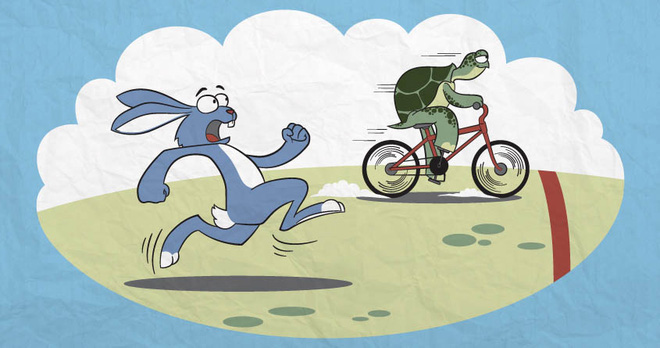 39
MƯỢN SỨC: ĐỂ MẠNH HƠN VÀ THẮNG DỄ HƠN
40
3/10/2018